RIZIKOVÉ SKUPINY NA TRHU PRÁCE…pokračování
7.11.2013
Rizikové skupiny…
Nekvalifikovaná pracovní síla (nekvalifikované ženy)
Mladiství a absolventi škol
Ženy a matky po mateřské dovolené
Osoby starší 50 let
Dlouhodobě nezaměstnaní 
OZP
Cizinci
…
OZP
Zákon 435/2004 – zvýšená ochrana OZP na pracovním trhu
Každý zaměstnavatel nad 20 osob – 1 OZP

Chráněné pracovní místo – dohoda s ÚP, min. 2 roky, příspěvky zaměstnavateli

Chráněná pracovní dílna – dohoda s ÚP, alespoň 60% OZP
CIZINCI
Pracovní povolení, živnost. list, Slováci
Legálně/nelegálně
Odlišná situace do r. 1989 a po roce 2004

Ukrajina (130 000), Slovensko (70 000), Vietnam (60 000), Rusko (31 000), Polsko (20 000)

Praha, Č-S-P pomezí (doly), Hodonín, Břeclav

Podíl cizinců v krajích: Praha, Stř. Č., Plzeň x Vysočina, Olomouc, Zlínský…
ŽENY
nezaměstnanost žen je tradičně vyšší oproti mužům

rozdíly v rámci regionů 
největší rozdíly: jižní Evropa (Řecko, Španělsko, Itálie)
nejmenší rozdíly: Skandinávie (Dánsko, Finsko, Švédsko)

snížení rozdílů díky ekonomické krizi (postihla hlavně průmysl a stavebnictví)

pro ženy je typická dlouhodobá nezaměstnanost
ŽENY
nejvíce ohrožené skupiny:

a) absolventky škol bez praxe
b) ženy pečující o předškolní děti
c) ženy v předdůchodovém a důchodovém věku

Zákon o zaměstnanosti (§ 4)
Při uplatňování práva na zaměstnání je zakázána přímá i nepřímá diskriminace z důvodu pohlaví ... diskriminace z důvodu těhotenství nebo mateřství se považuje za diskriminaci z důvodu pohlaví. Za diskriminaci se považuje i jednání zahrnující podněcování, navádění nebo vyvolávání nátlaku směřujícího k diskriminaci.
ŽENY
nestandardní otázky při pracovních pohovorech
počet dětí (příp. počet plánovaných dětí) + jejich věk
věk a zdraví matek žen (potenciálních babiček)
vzájemné vztahy s matkami

ženy v předdůchodovém věku
dřívější nárok na odchod do důchodu (především u matek více dětí) → neperspektivní při hledání práce i jejím výkonu 
vliv na krácení starobního důchodu

vliv mateřské (rodičovské) dovolené
ztráta kvalifikace 
nestabilní podnikatelské prostředí (krach firem, uzavření poboček, rušení pracovních pozic)
Nezaměstnanost mužů a žen
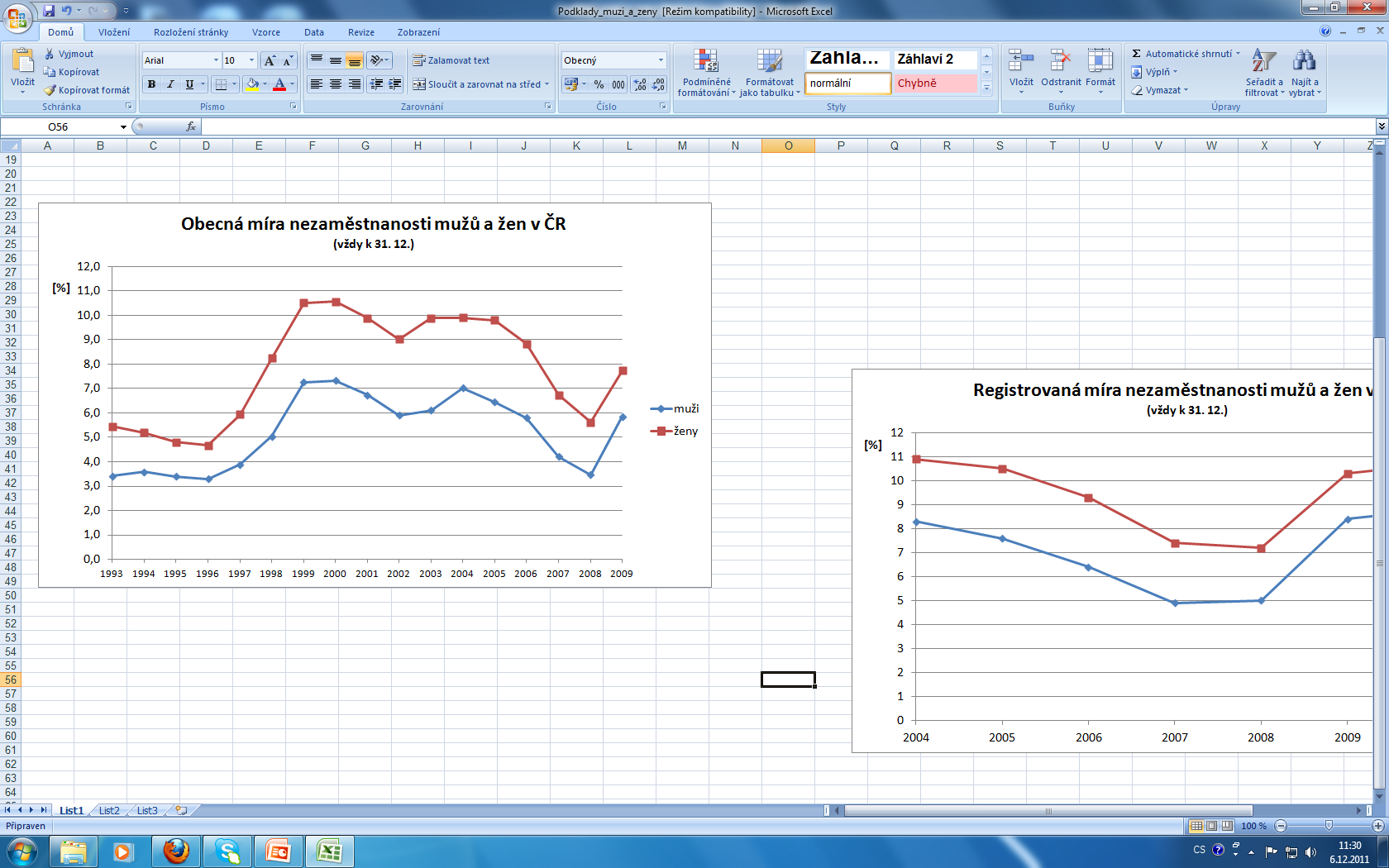 Nezaměstnanost mužů a žen
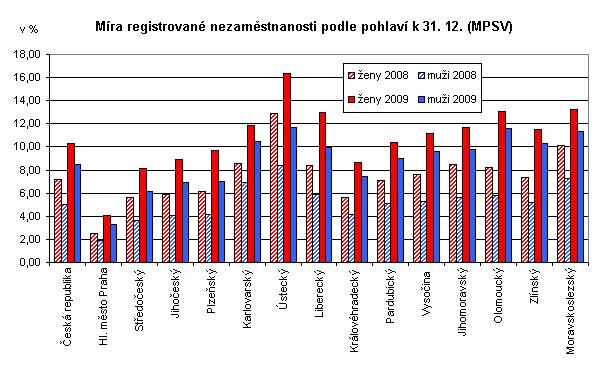 Podle věku…
Absolventi škol 20 – 24 let
Osoby nad 50 let


http://vdb.czso.cz/vdbvo/tabparam.jsp?childsel0=1&cislotab=TPR6010UC&voa=tabulka&go_zobraz=1&childsel0=1&pro_2_63=4101
Absolventi škol a mladiství
způsob evidence
absolventi x mladiství
zvýšená péče je poskytována osobám do 20 let věku

absolvent (uchazeč o zaměstnání) = 2 roky od úspěšného ukončení studia
sledováno pololetně, vždy k 30. 4. a 30. 9.

nezaměstnaní absolventi se na ÚP hlásí podle místa trvalého bydliště, ne podle místa studia
Absolventi škol a mladiství
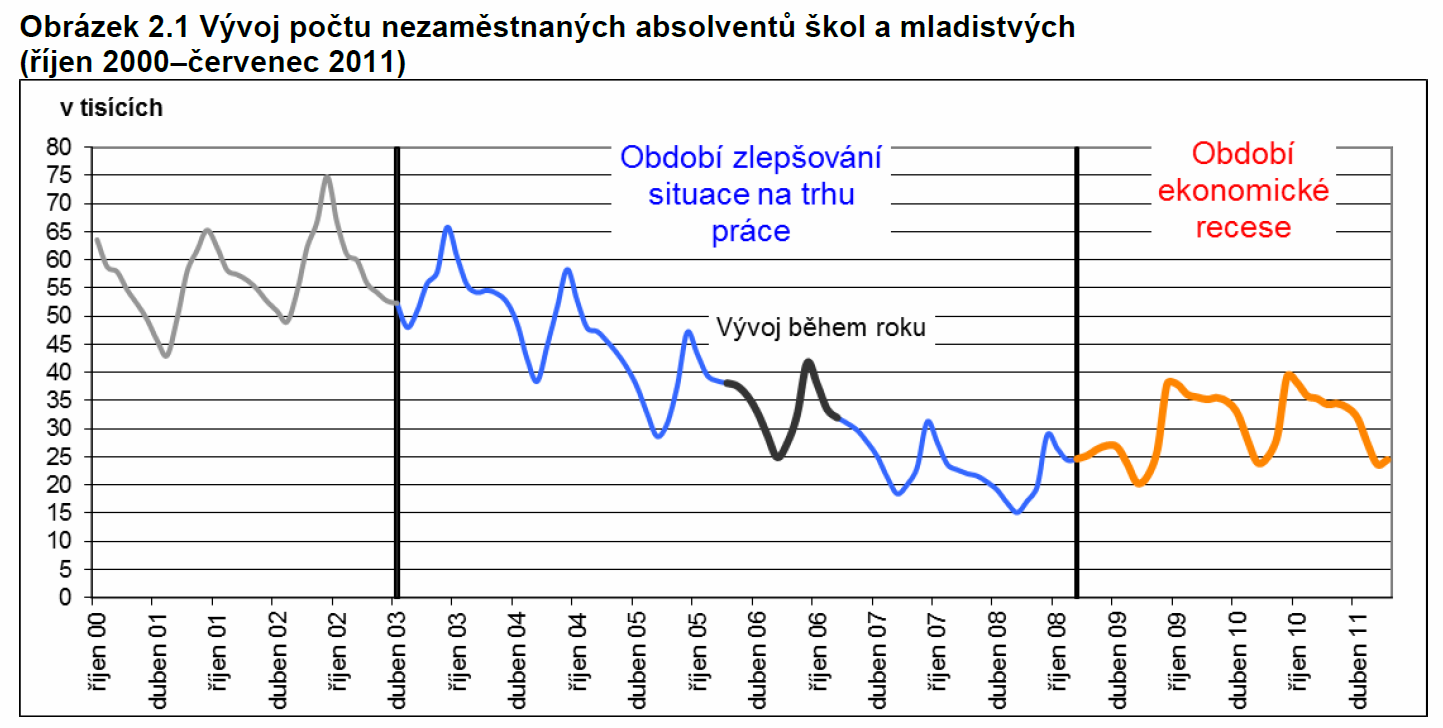 Absolventi škol a mladiství
Přihlášení na ÚP až po „posledních prázdninách“
Vyšší šance sehnat práci ihned po (před ukončením) studiu
Studijní obor – IT / technické obory / humanitní obory…
Specifická míra nezaměstnanosti
Definice (ČSÚ): 
    Specifická míra nezaměstnanosti vyjadřuje podíl počtu určité skupiny nezaměstnaných na shodně vymezené pracovní síle v procentech.
Umožňují širší hodnocení situace trhu práce. 
                       Uchx 
   MNX = ------------------------ * 100 [%],
                        PSx
X = pohlaví, věkové skupiny, nejvýše dosažené ukončené vzdělání, region
ÚKOL
1) Struktura uchazečů podle věku
kraj
Veřejná databáze ČSÚ
2007 – 2011
TABULKA + GRAF
Pouze počet (abs. hodnota)
ÚKOL
2) Struktura uchazečů podle vzdělanosti
Projděte si Statistickou ročenku trhu práce v České republice za rok 2011 a 2012 na http://portal.mpsv.cz/sz/stat/stro
Data: MPSV: Statistická ročenka trhu práce 2011 a 2012
    V části Regionální statistika (od str. 51) najdete data za okresy vašeho kraje, kraj a ČR:
Struktura nezaměstnaných podle vzdělání 
Struktura VPM podle vzdělání
2) Za váš kraj a ČR spočítejte počet uchazečů podle vzdělání na jedno volné pracovní místo.

Rok 2011 a 2012

Výstup – tabulky (2 – 4)
Např.
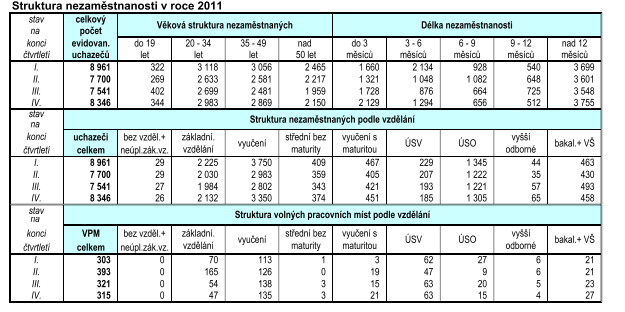 Vzdělanostní kategorie
	Základní: bez vzdělání + neúplné základní vzdělání + zákl. vz.
	Střední bez maturity: vyučení+střední bez maturity
	Střední s maturitou: vyučení s maturitou+ÚSV+ÚSO+vyšší odborné
	VŠ: bakalářské + VŠ
Uch/VMP = Uchzákladní / VMP základní
Postup…
Např.